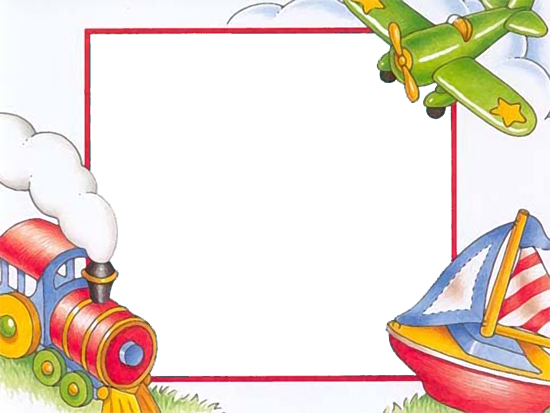 Интерактивная игра для старших дошкольников «Четвёртый лишний» (тема: «Транспорт»)
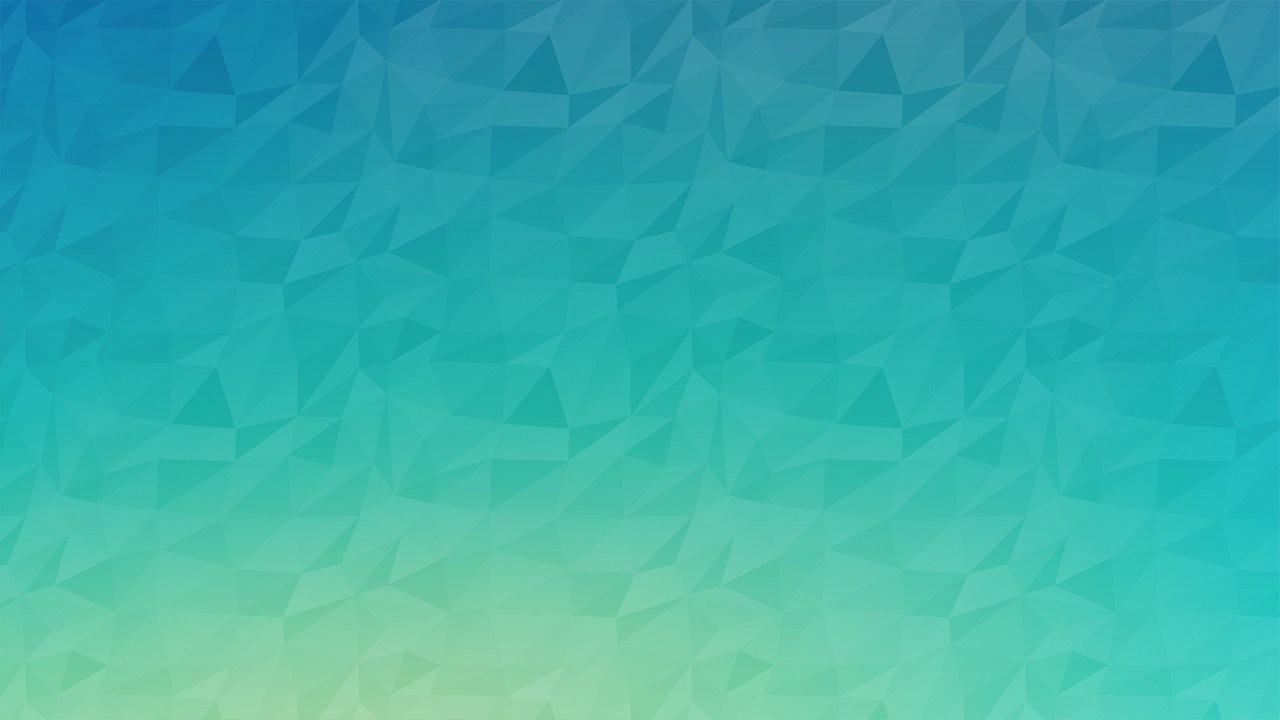 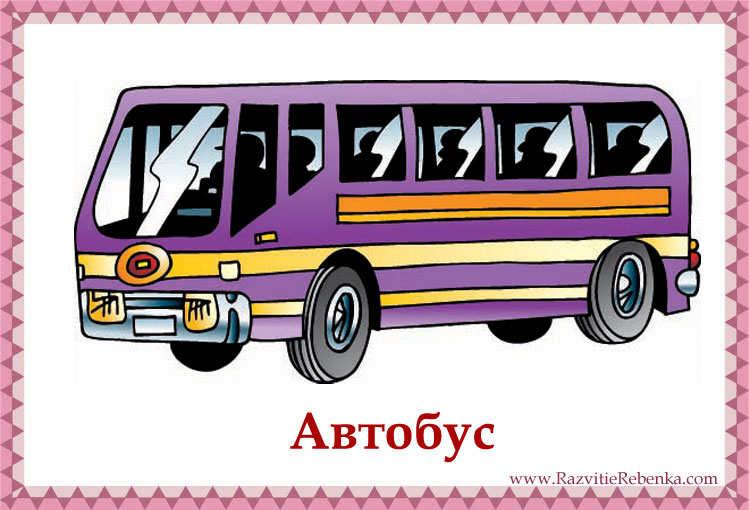 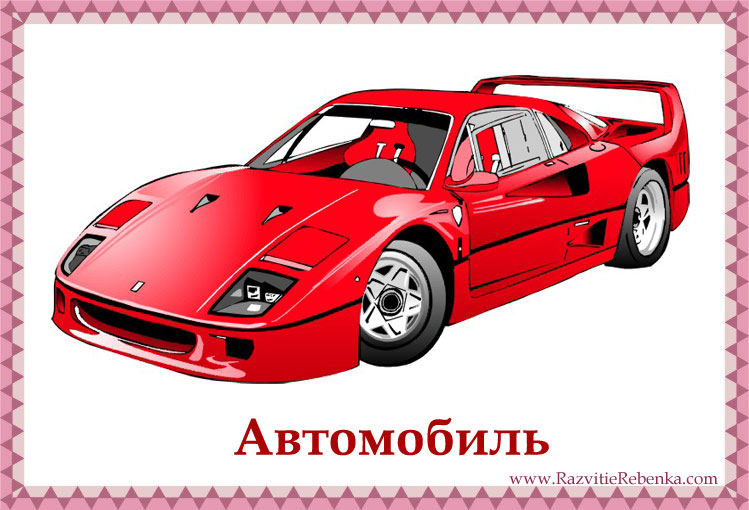 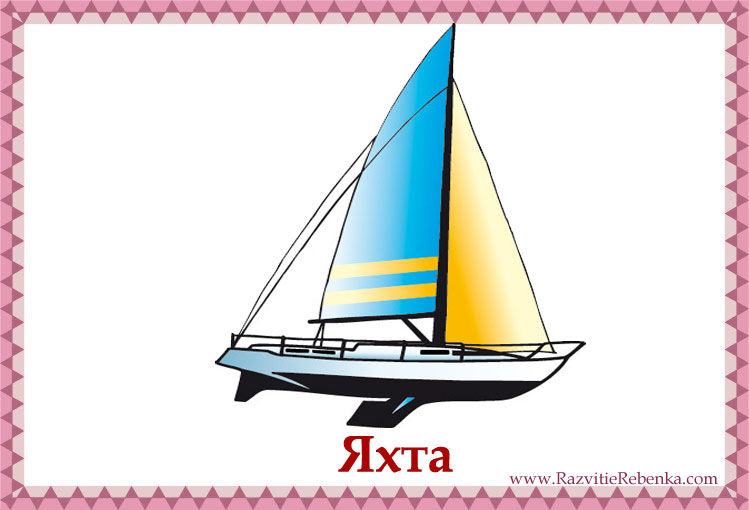 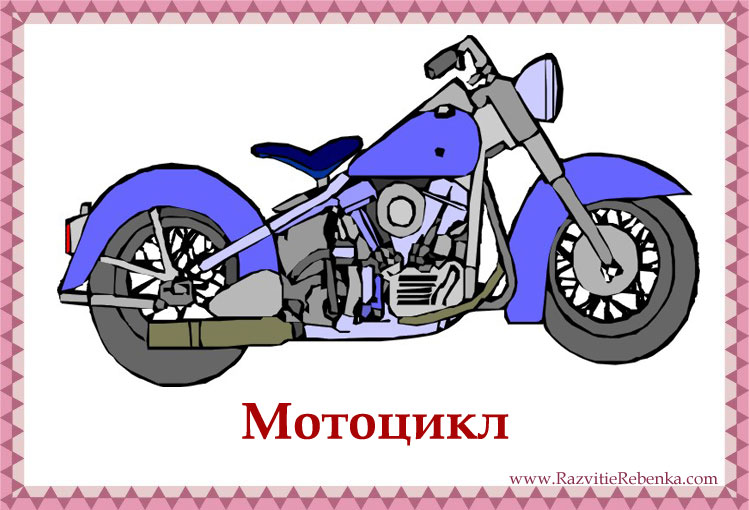 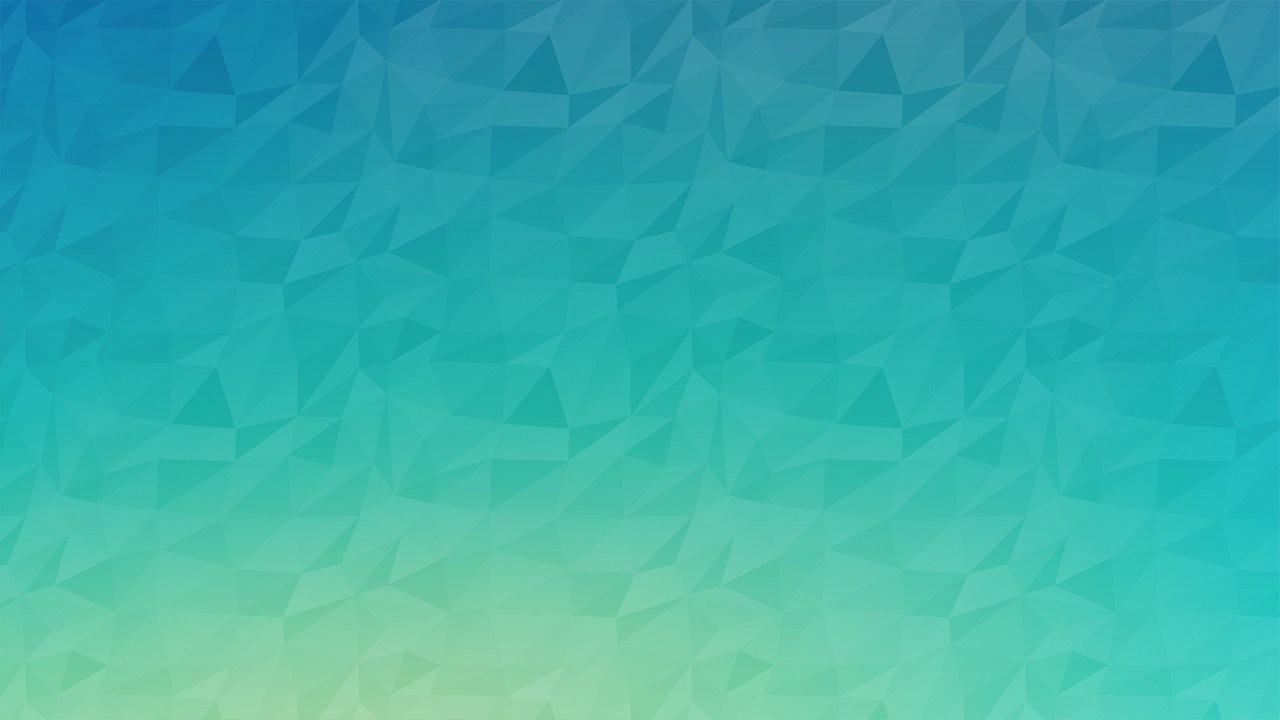 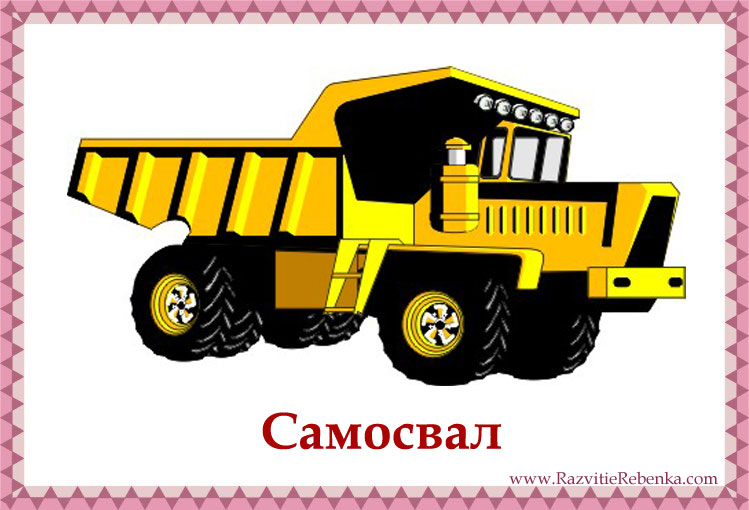 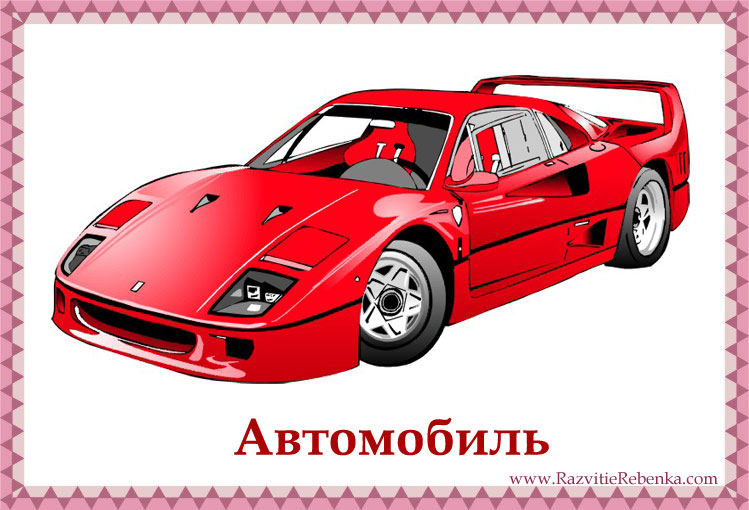 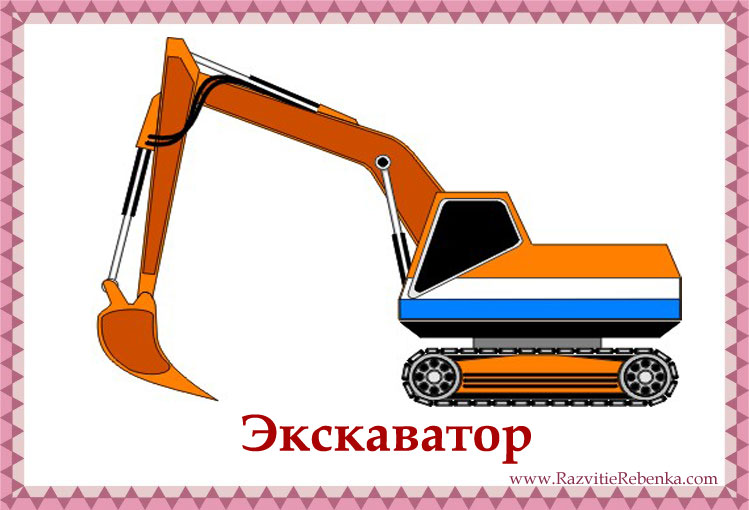 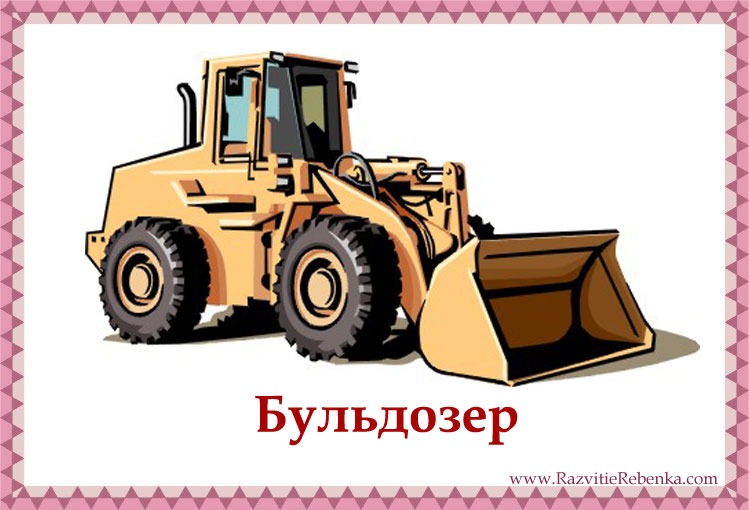 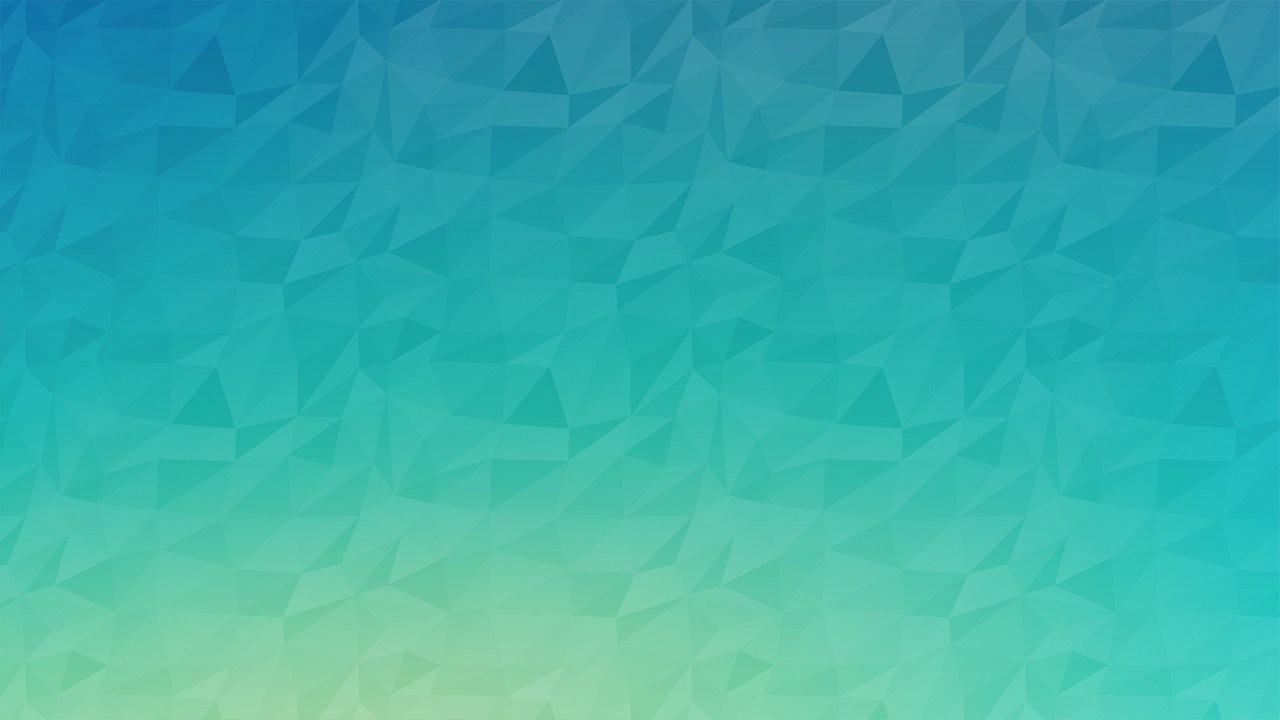 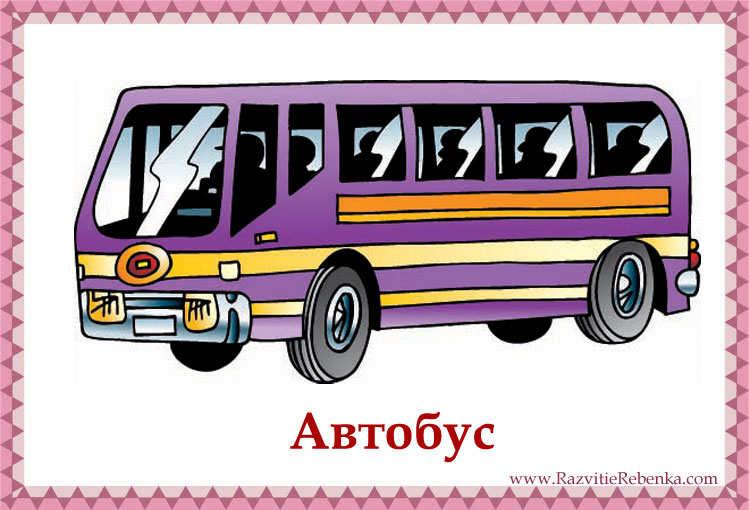 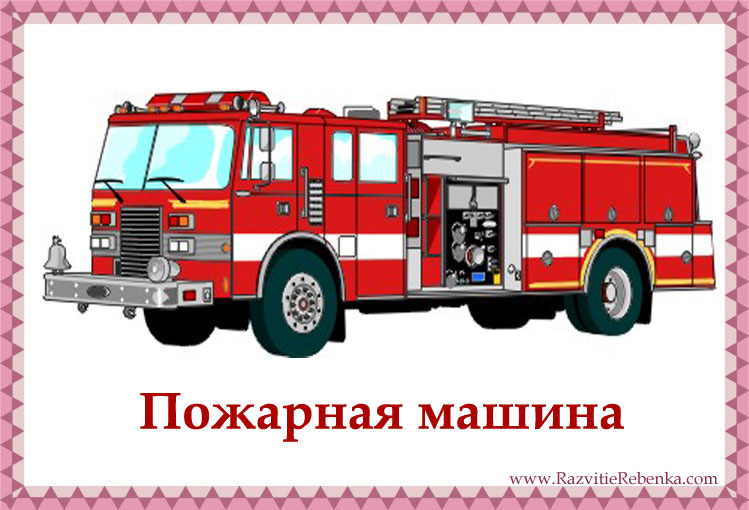 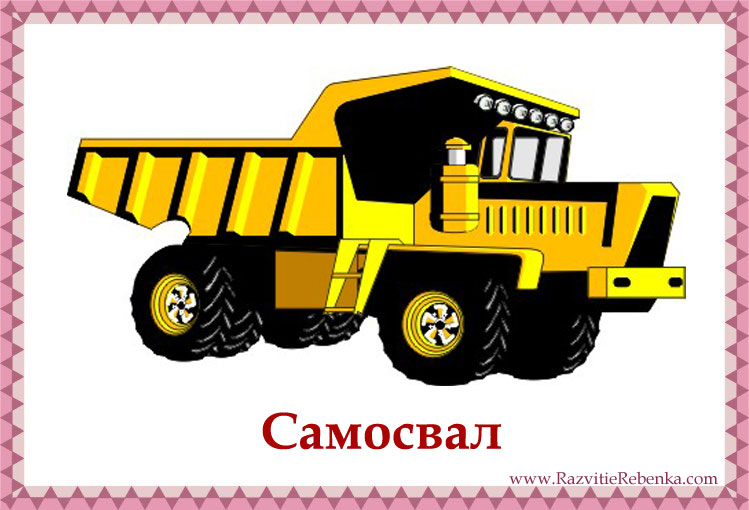 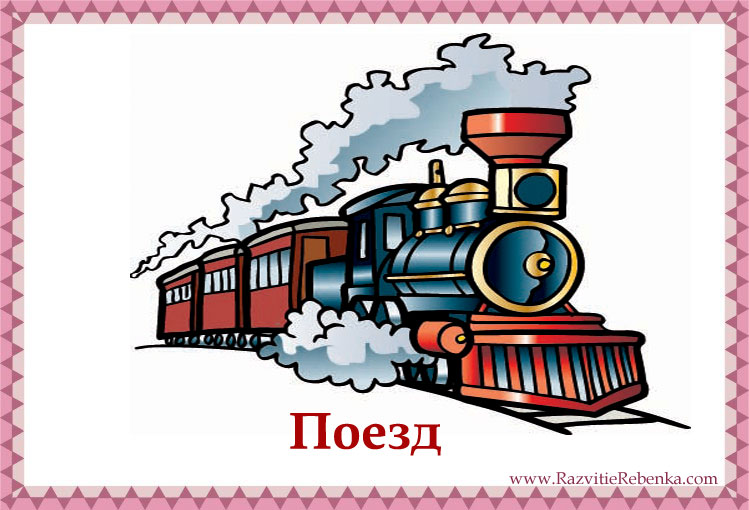 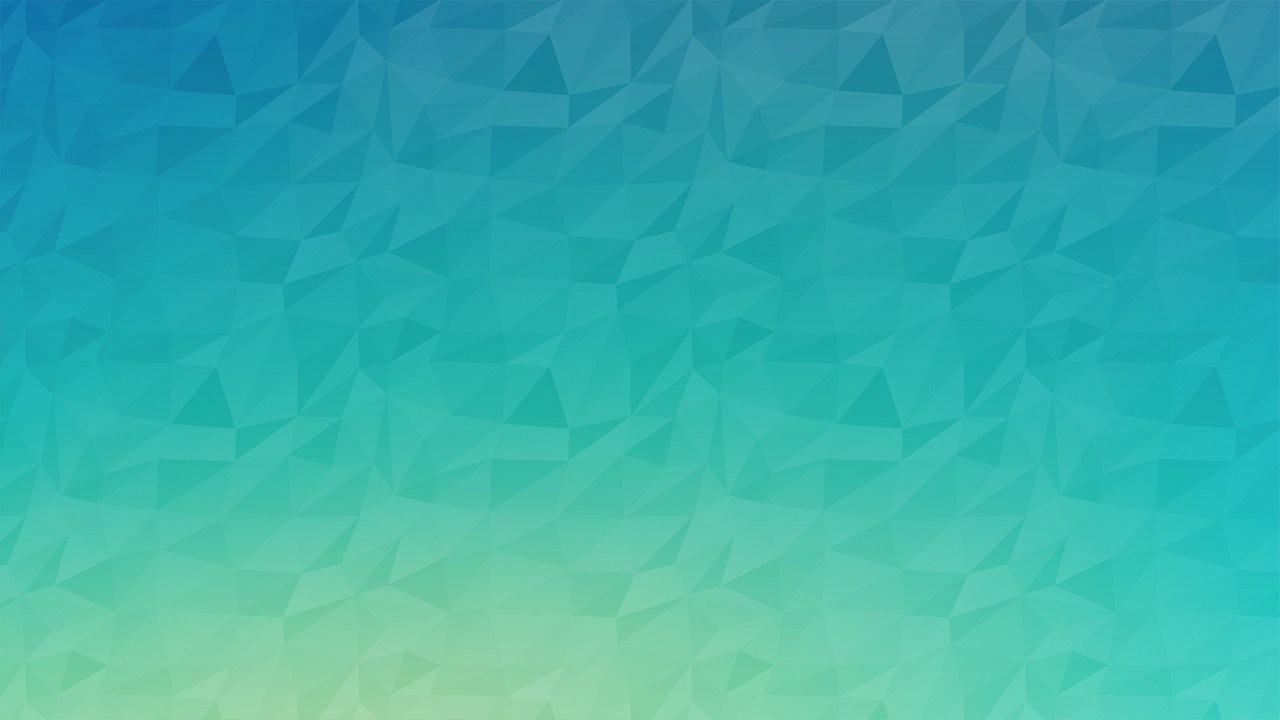 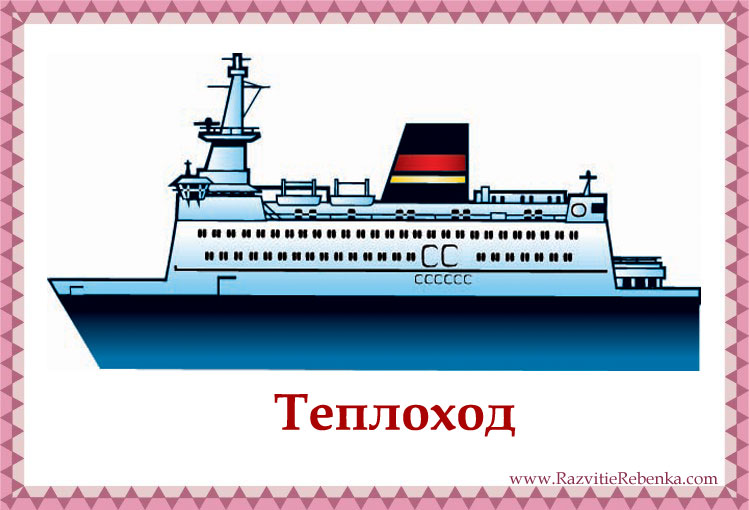 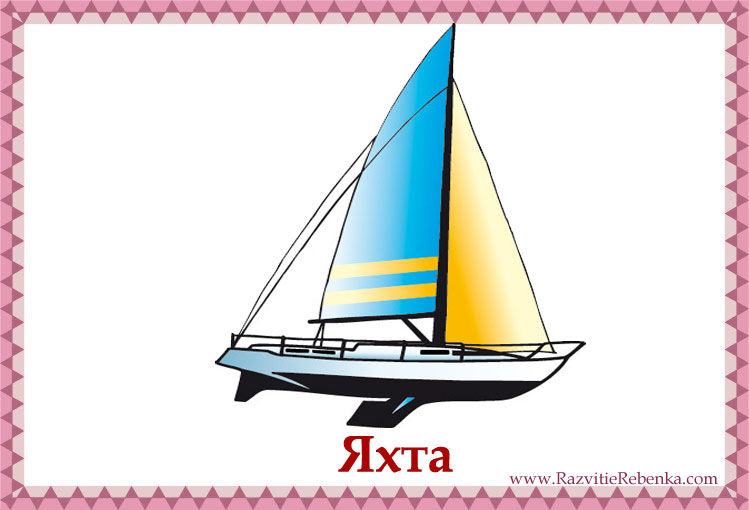 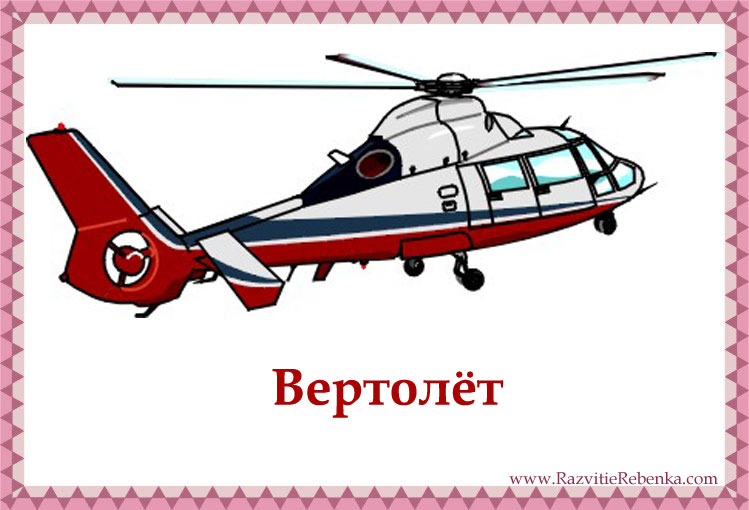 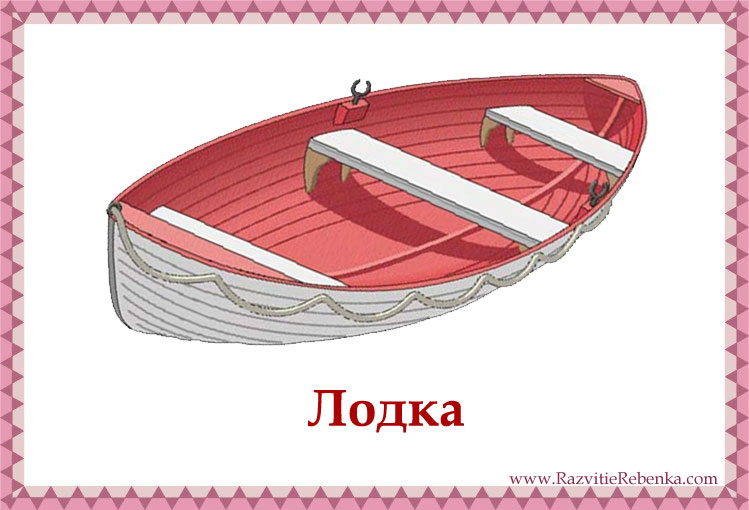 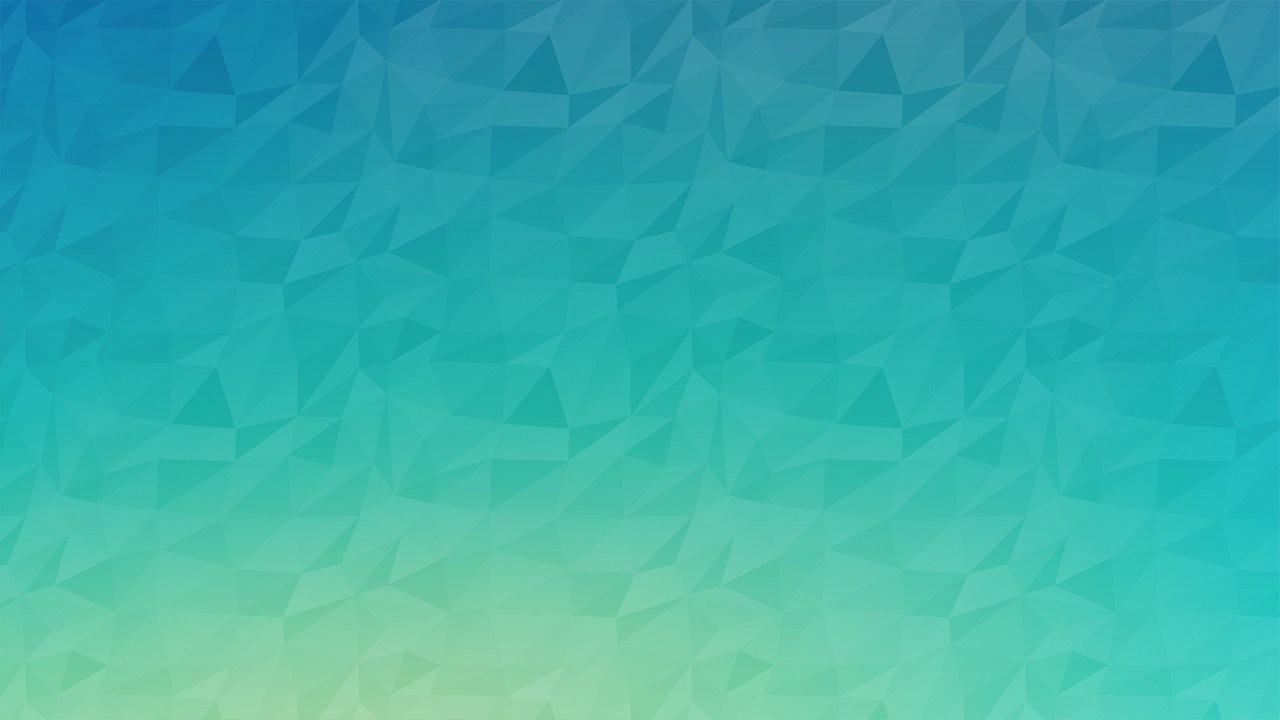 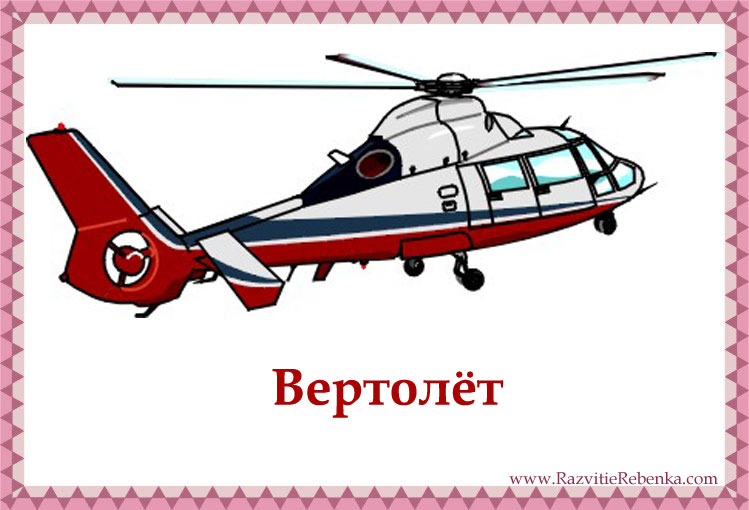 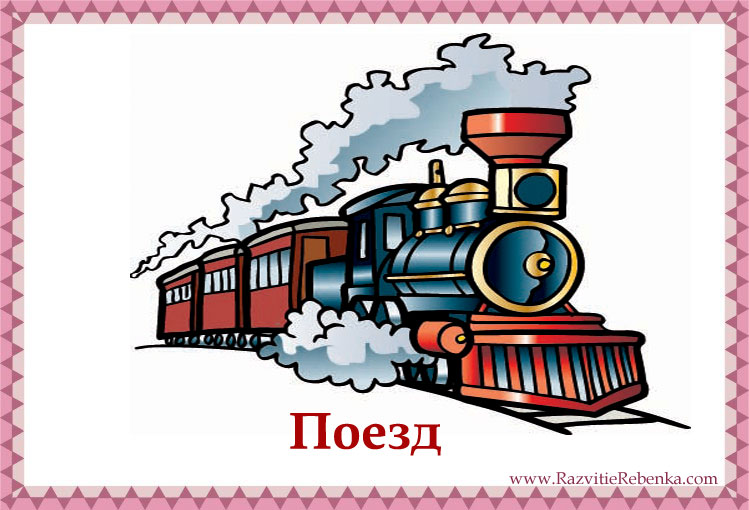 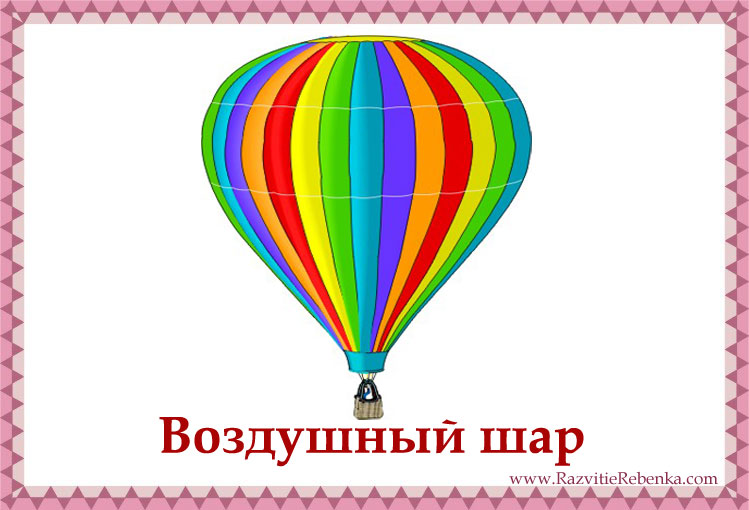 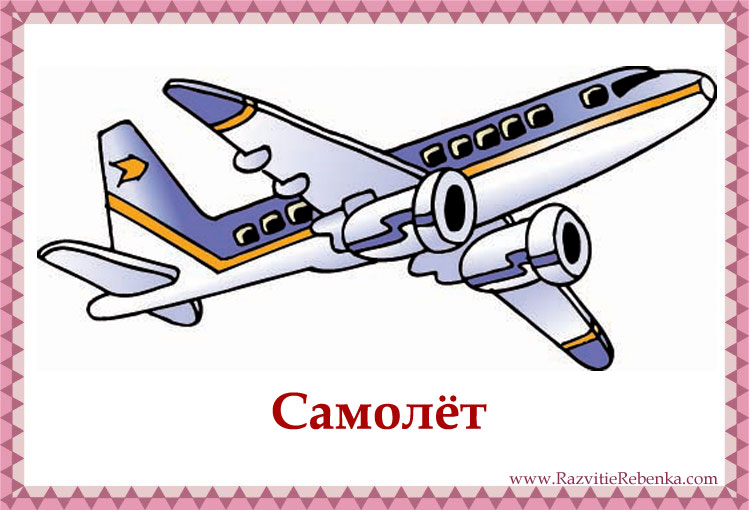 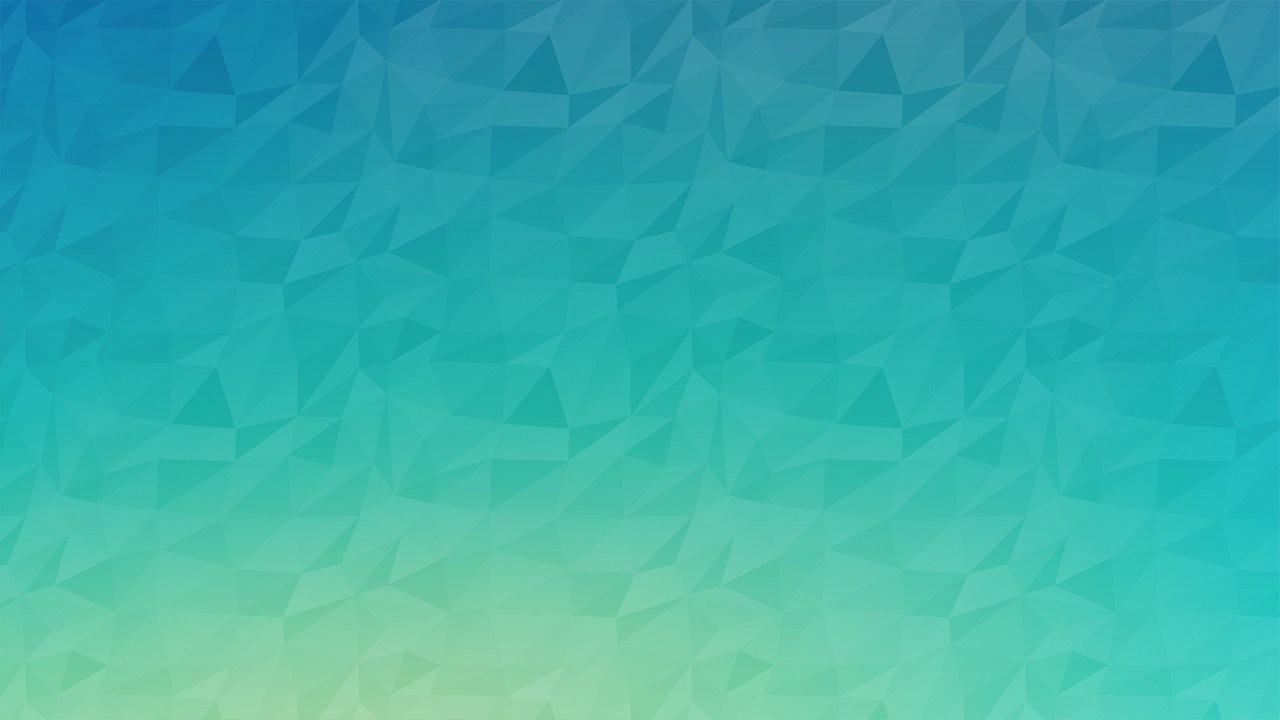 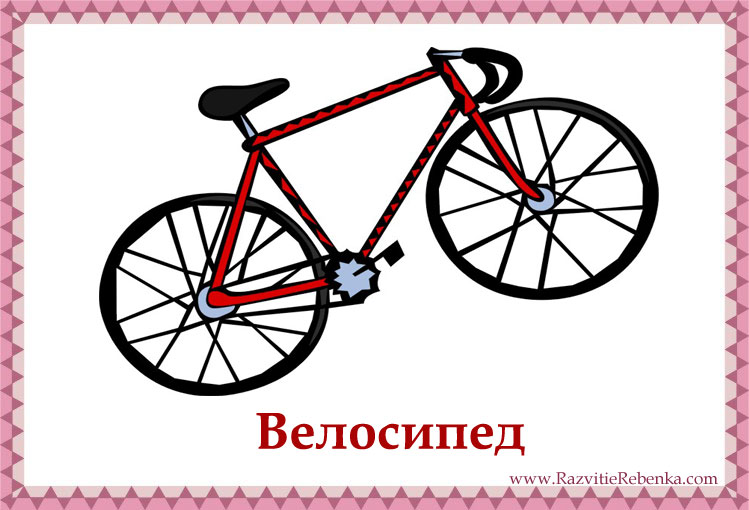 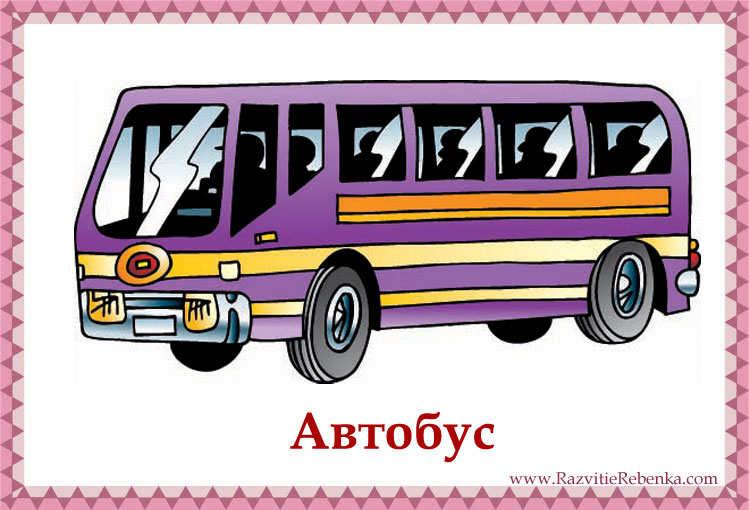 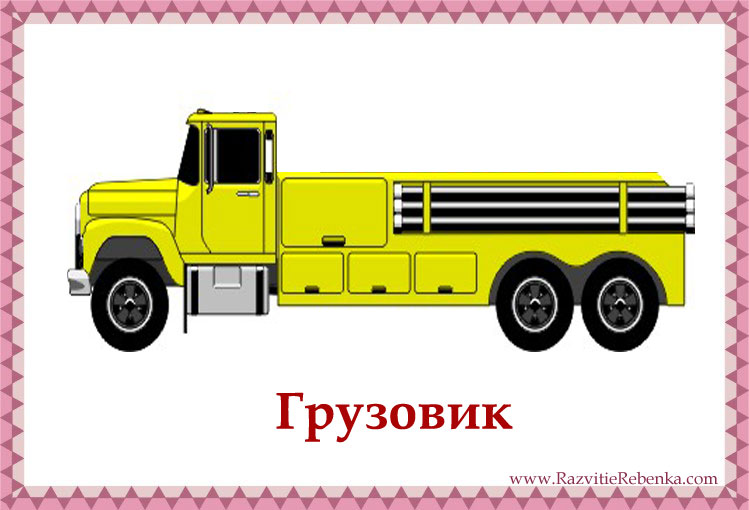 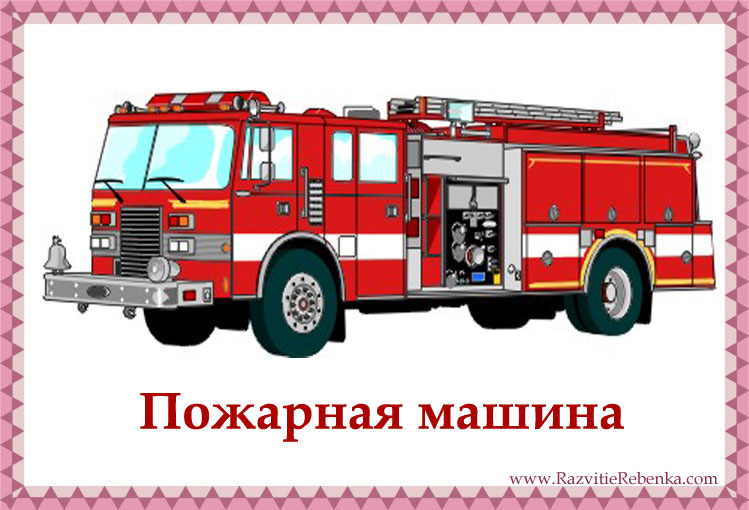 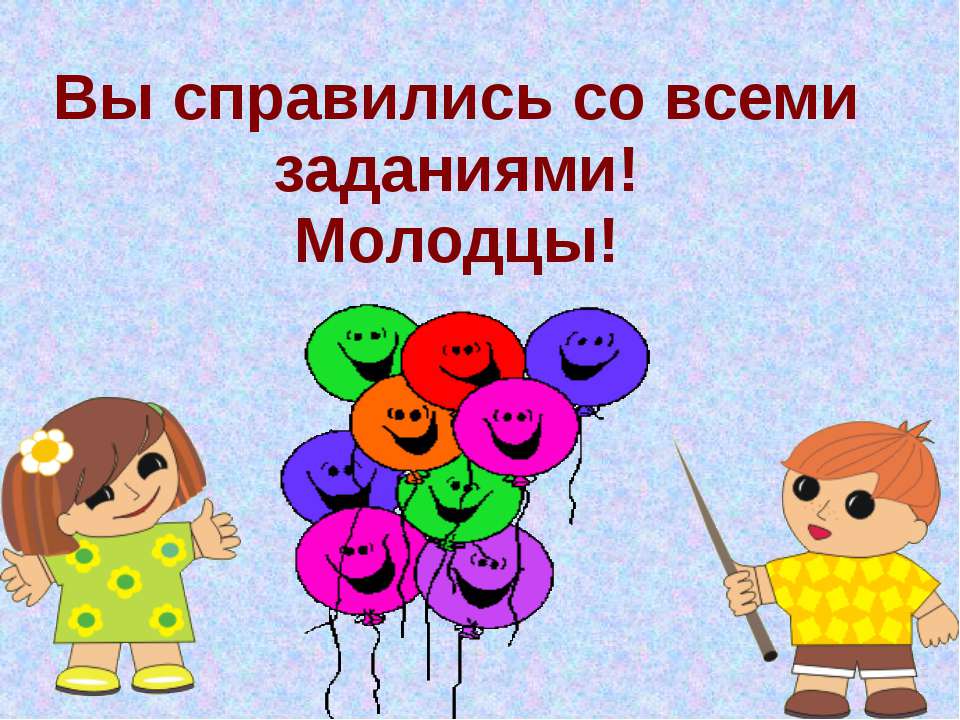